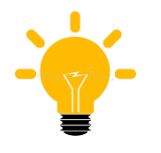 Nombre de joueurs : de 3 à 99 
Age : de 3 à 99 ans
Matériel : Stylos/Feutres
Durée : 4 minutes (2 minutes + 1 minute + 1 minute)
30 IDÉES EN 4 MINUTES !
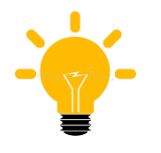 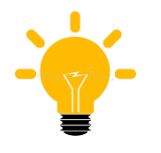 Objectif : Transformer le maximum de cercles en objets (pièce de 1 euros, smiley, lunettes etc) sans jamais refaire le même concept !
Formez des équipes de 3 joueurs (une équipe minimum)
Distribuez une feuille de jeu par joueur
Lancez le premier chrono : 2 minutes pour transformer un maximum de cercles ! 
A la fin du premier chrono échangez votre feuille avec votre voisin
Lancez le deuxième chrono : 1 minute pour compléter la feuille de son voisin. 
A l’issue du deuxième chrono, échangez une dernière fois les feuilles entre voisins.
Troisième chrono : 1 minute pour compléter la feuille et atteindre les 30 cercles !
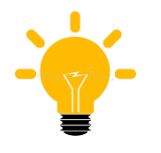 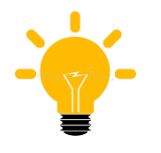 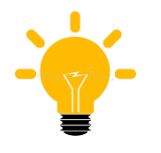 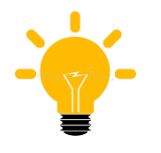 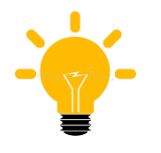 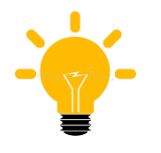 LES ENSEIGNEMENTS
Retournez pour la réponse!
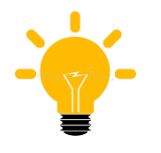 Hospitalents c’est cette même expérience à grande échelle, sur les territoires. Non pas pour dessiner des cercles  mais pour se mobiliser sur des défis communs. 
Hospitalents c’est une opportunité pour avoir un maximum d’idées ensemble mais surtout identifier celles qui ont le plus grand potentiel.
Hospitalents c’est enfin et surtout accompagner les équipes à tester/ expérimenter grandeur nature pour transformer des idées en solutions concrètes.
A plusieurs la créativité individuelle est décuplée : faire circuler ses bonnes idées et rebondir sur celles des autres!
En solitaire, face à la page blanche, l’objectif initial semble difficile à atteindre alors qu’en équipe on repousse ses limites !
Ensemble et très rapidement on peut avoir plein d’idées…elles ne se valent pas toutes mais au milieu de ce foisonnement on trouve de véritables pépites qui méritent d’être poussées plus loin!
Si vous n’étiez pas convaincu(e) par le pouvoir de l’intelligence collective nous espérons que cette micro-expérience de 4 minutes a pu vous faire changer d’avis: